The Left Two Images Work Well Together in my Handheld Stereo Viewer
L
R
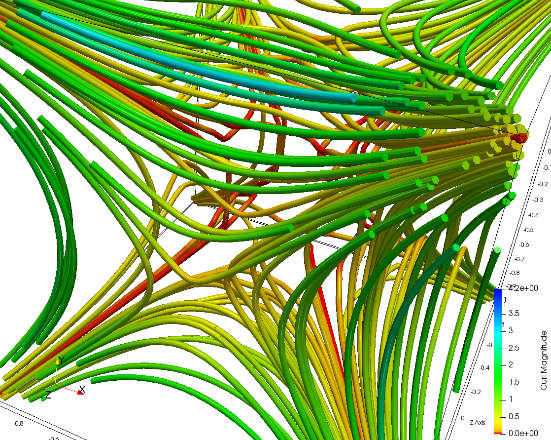 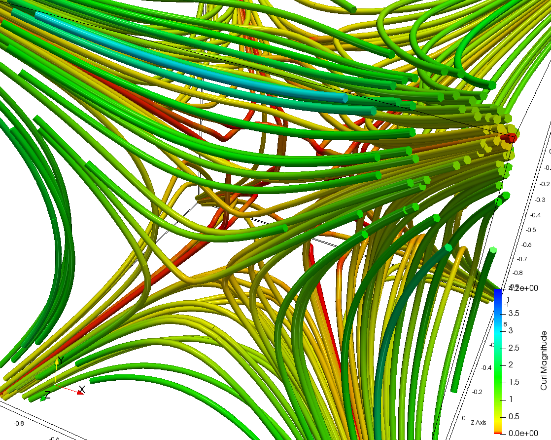 Print this page and cut out the two images together
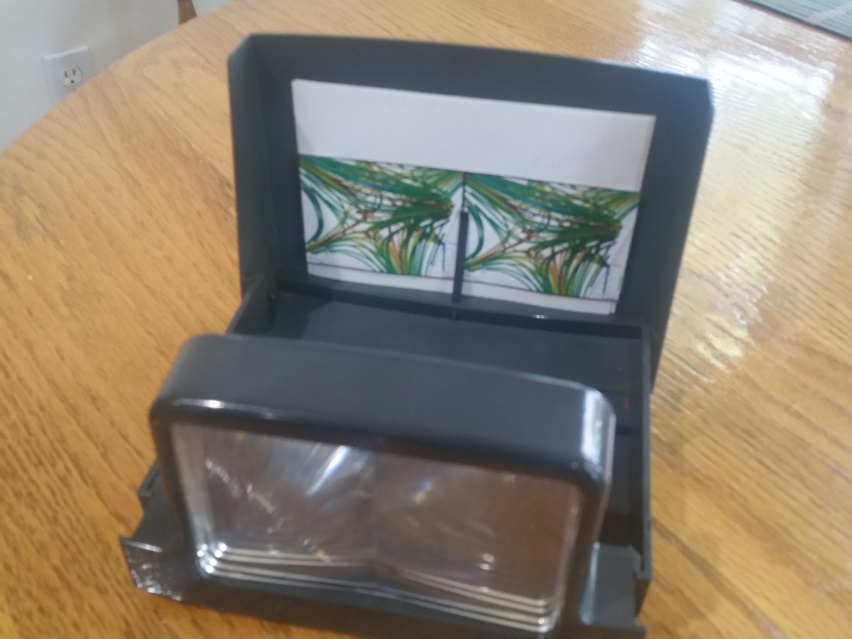 Don’t resize these images – they fit perfectly in the viewer as they are now.